A new neutron monitor for high flux neutron beams
F. Lafont
J-C. Buffet, S. Cuccaro, B. Guerard, R. Hall-Wilton, K. Kanaki
25/02/2020
IKON18 – Fabien Lafont
ESS Requirements for next-gen monitors
Stable over time (< 5 % variations)
High Flux
High rate
Minimal material budget and perturbations of the beam
Strong Gamma environment
Absolute flux accuracy
25/02/2020
IKON18 – Fabien Lafont
Uranium monitors
Cons
Pros
Best neutron/gamma discrimination
Efficiency specifications not reliable
Good stability over time
Bad uniformity over the active area
High beam perturbations / attenuation
Fast signals / high counting rate
One major supplier
Low voltage operation
Long delivery time
After-sales service
Radioactive sources regulations
25/02/2020
IKON18 – Fabien Lafont
Uranium monitors
Uniformity issues
Measured with a collimated (2.5 mm ×2.5 mm) 2.5 Å- neutron beam
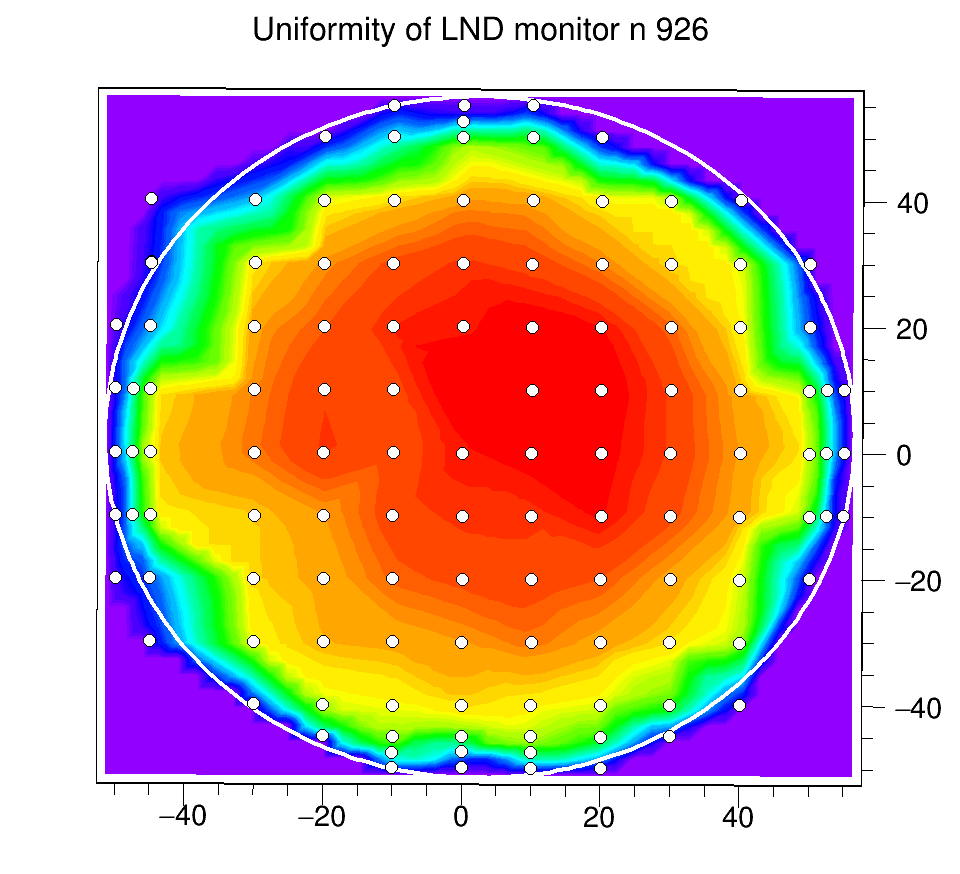 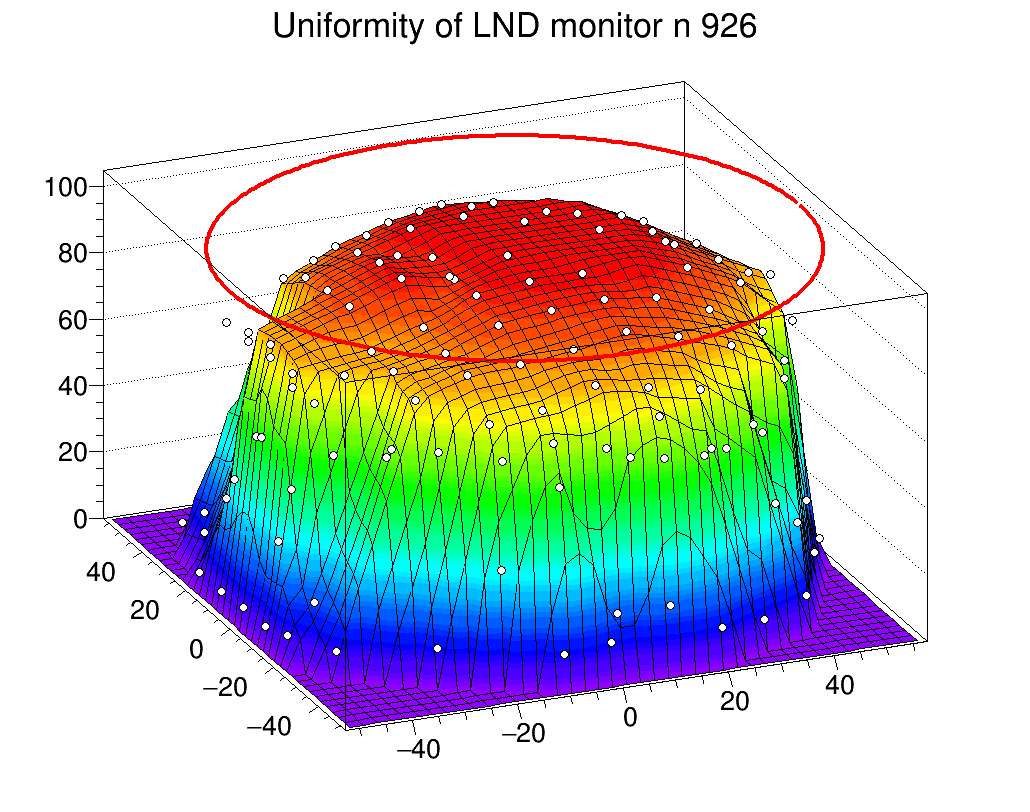 Distance (cm)
Distance (cm)
25/02/2020
IKON18 – Fabien Lafont
Uranium monitors
Uniformity issues
Uniformity : up to 20-25 % deviations
Active area : ≈ 100 mm (108 mm in specs.)
Measured transparency :  89 - 96 %
Average 91% (12 LND monitors tested )
25/02/2020
IKON18 – Fabien Lafont
ILL proposal
A multitube gas-filled monitor
Initially designed for SHARP instrument for operation in vacuum
Additional features compared to Uranium monitors
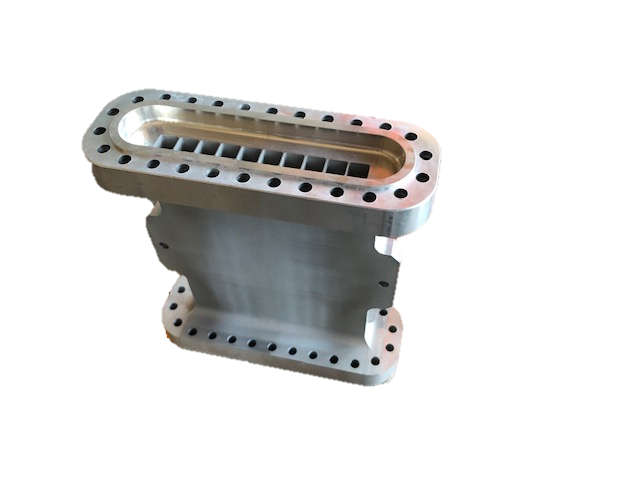 Efficiency can be tuned
Excellent uniformity
Better transparency (0.5 mm windows / 0.4 mm inner walls)
25/02/2020
IKON18 – Fabien Lafont
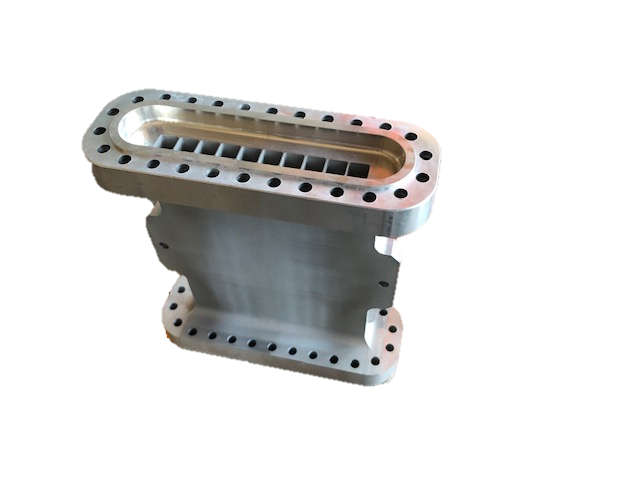 Multitube Monitor
Pulse height spectra
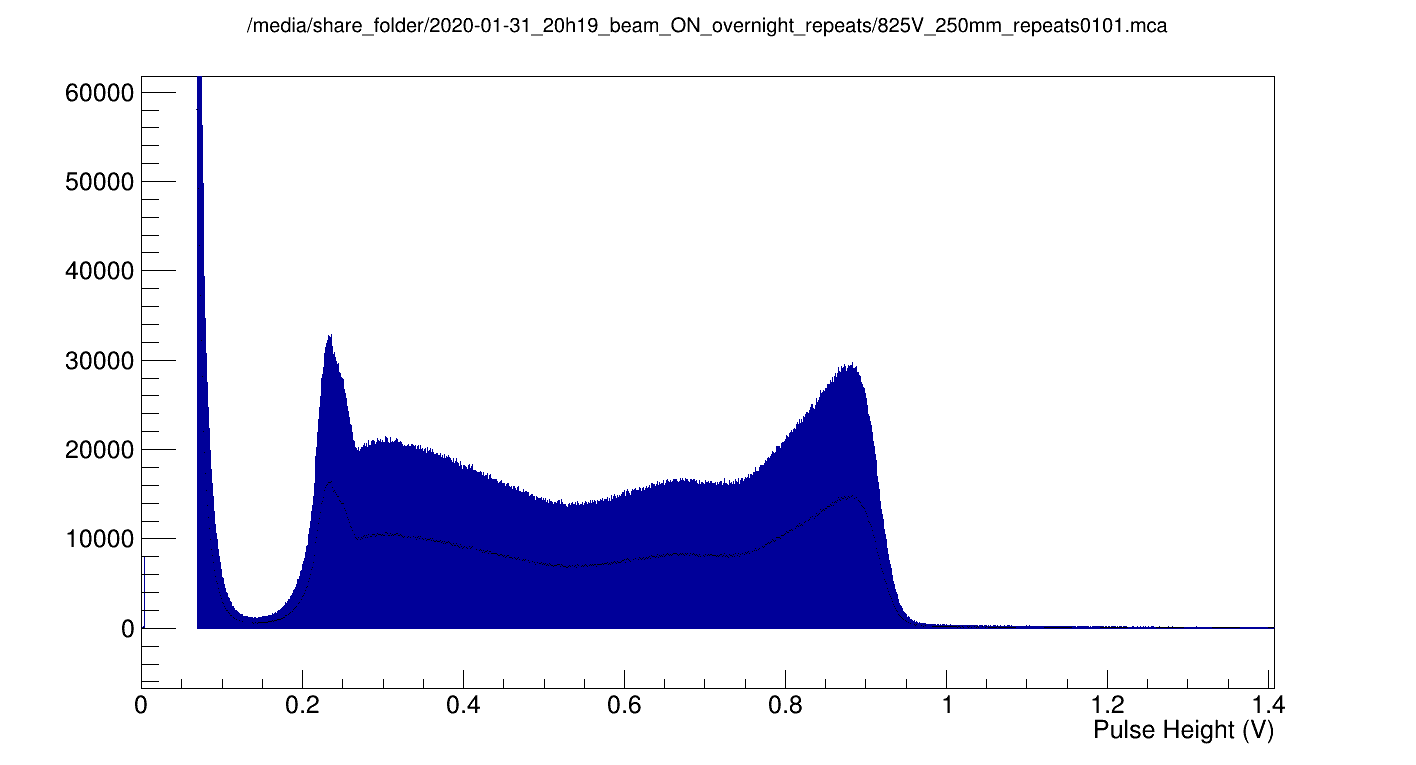 825 V
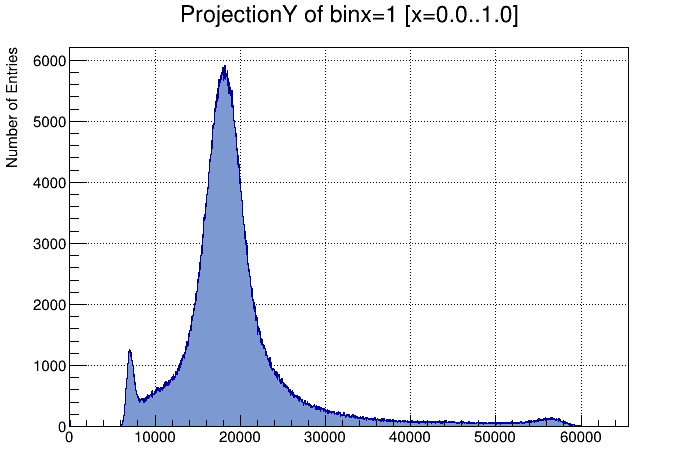 Channel
25/02/2020
IKON18 – Fabien Lafont
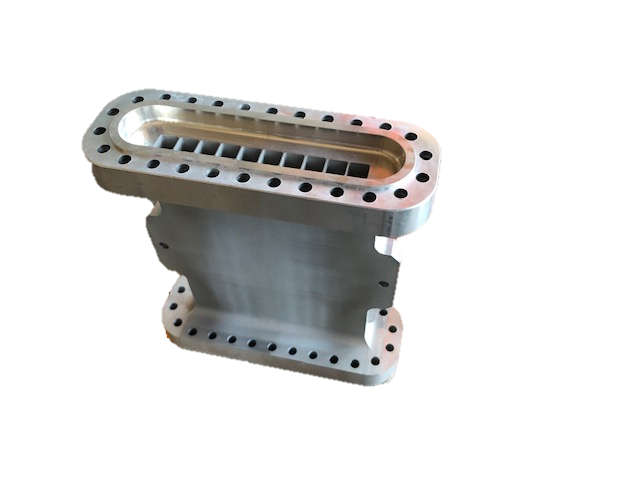 Multitube Monitor
Gamma discrimination
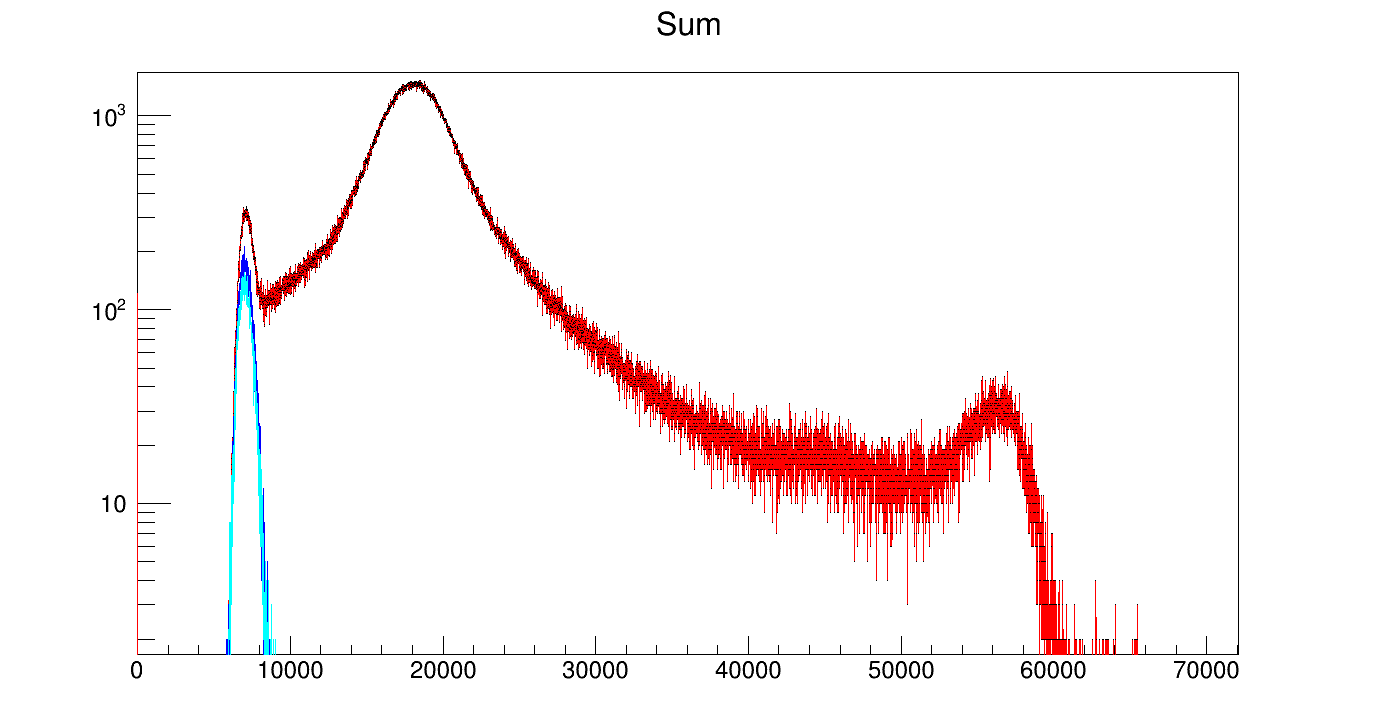 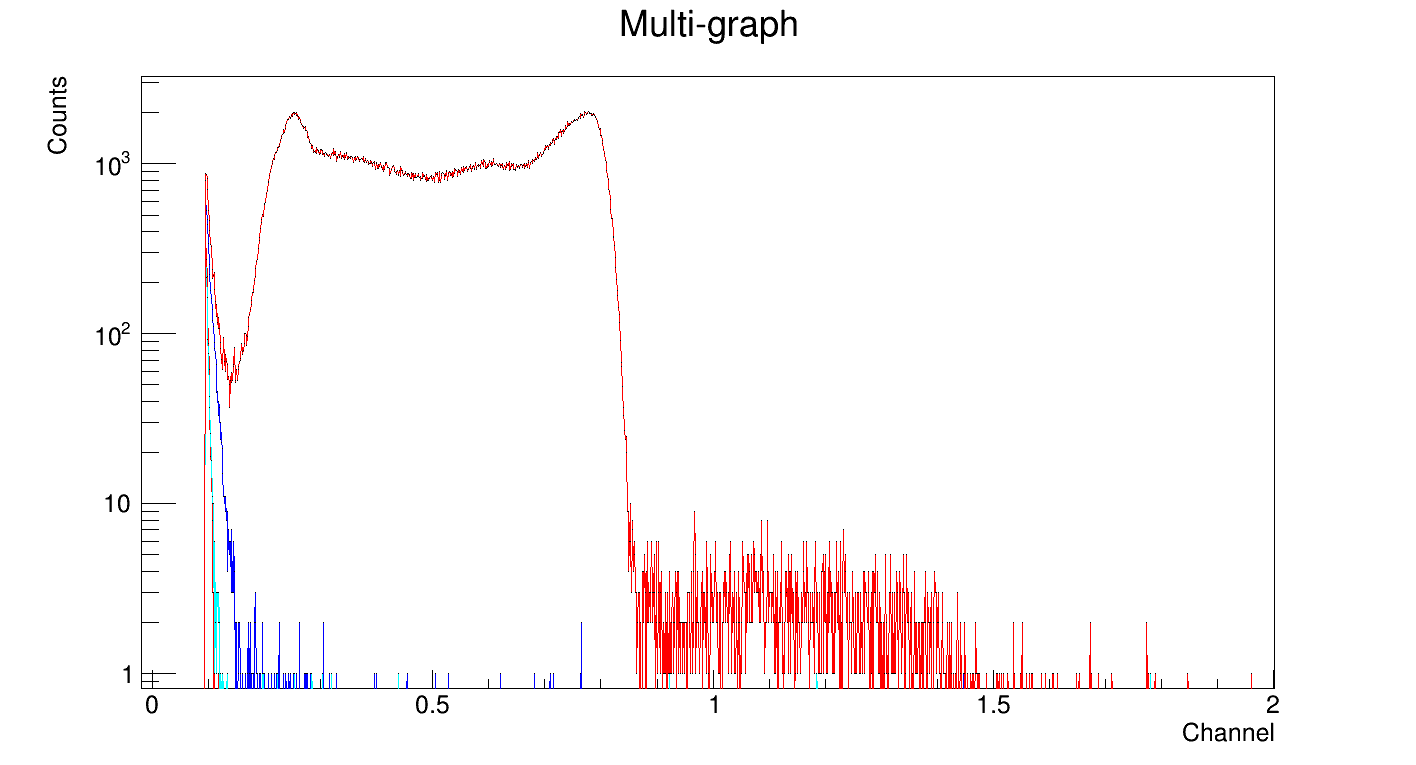 500 mbar
2 bar
Amplitude (V)
Channel
Excellent gamma discrimination @ 2 bar
	Even better @ 500 mbar
25/02/2020
IKON18 – Fabien Lafont
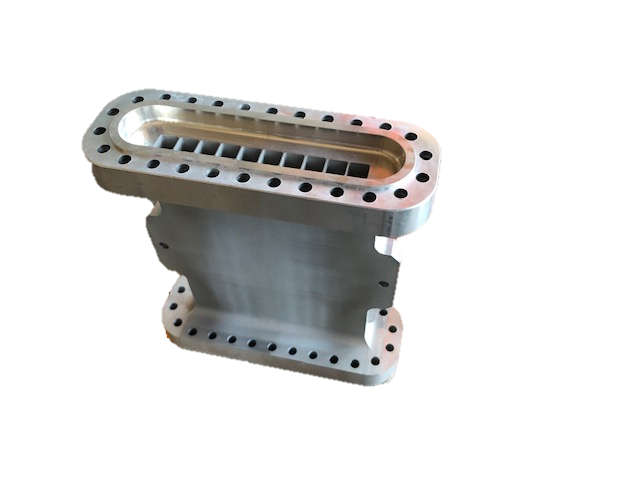 Multitube Monitor
Stability
P.H. Spectra over time
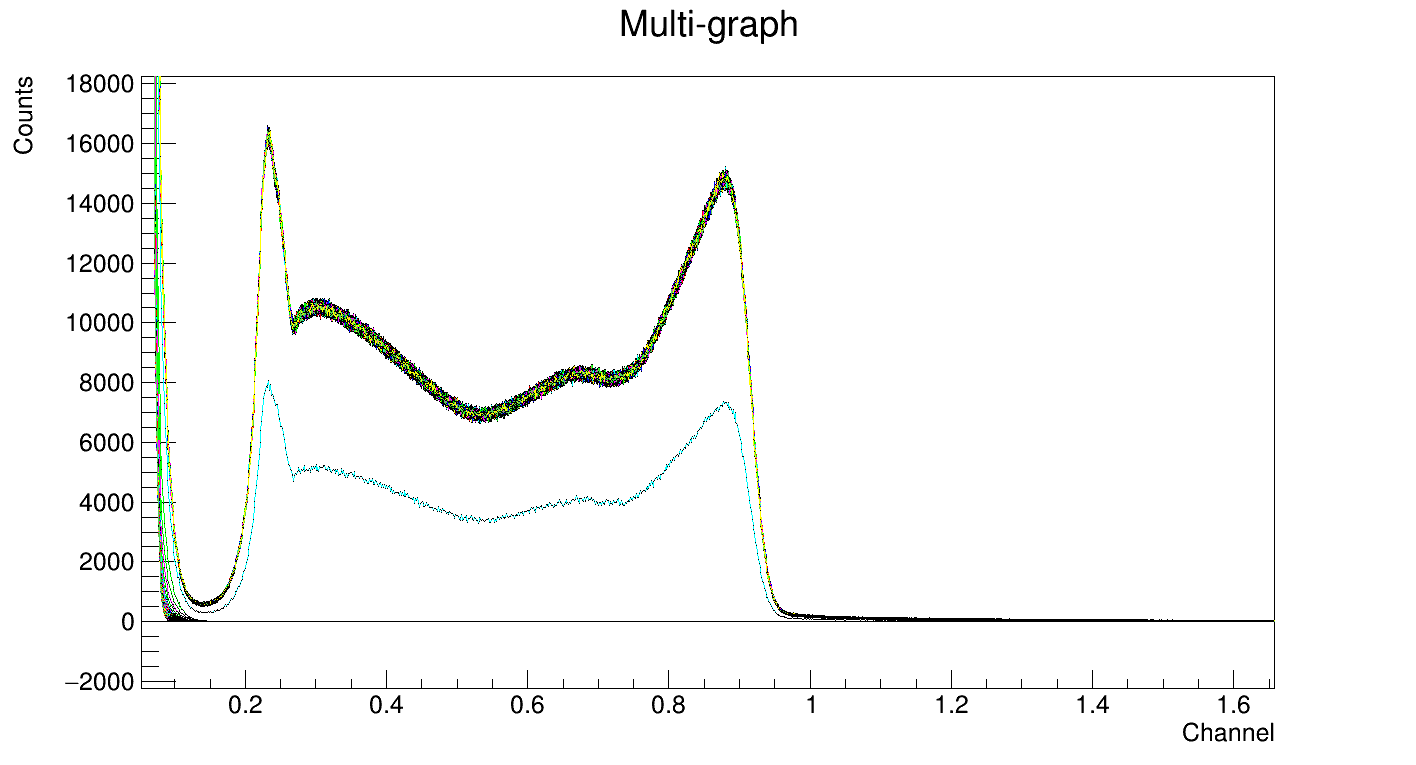 One day of 100s-runs
During Shutdown
Decay
Good stability – No charging effect
No shift on PH spectra
Amplitude (V)
25/02/2020
IKON18 – Fabien Lafont
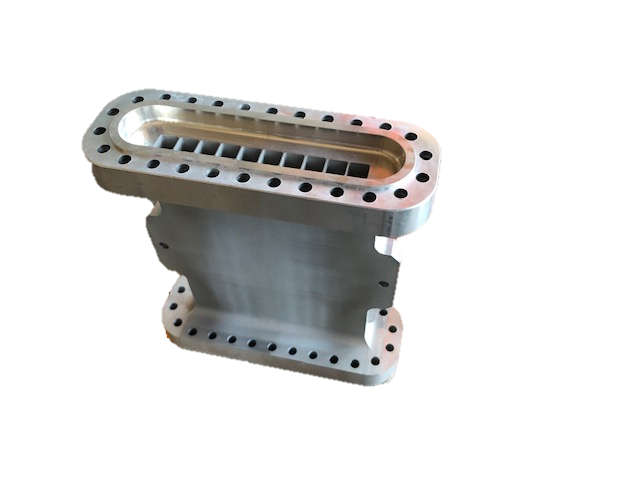 Multitube Monitor
Beam intensity variations
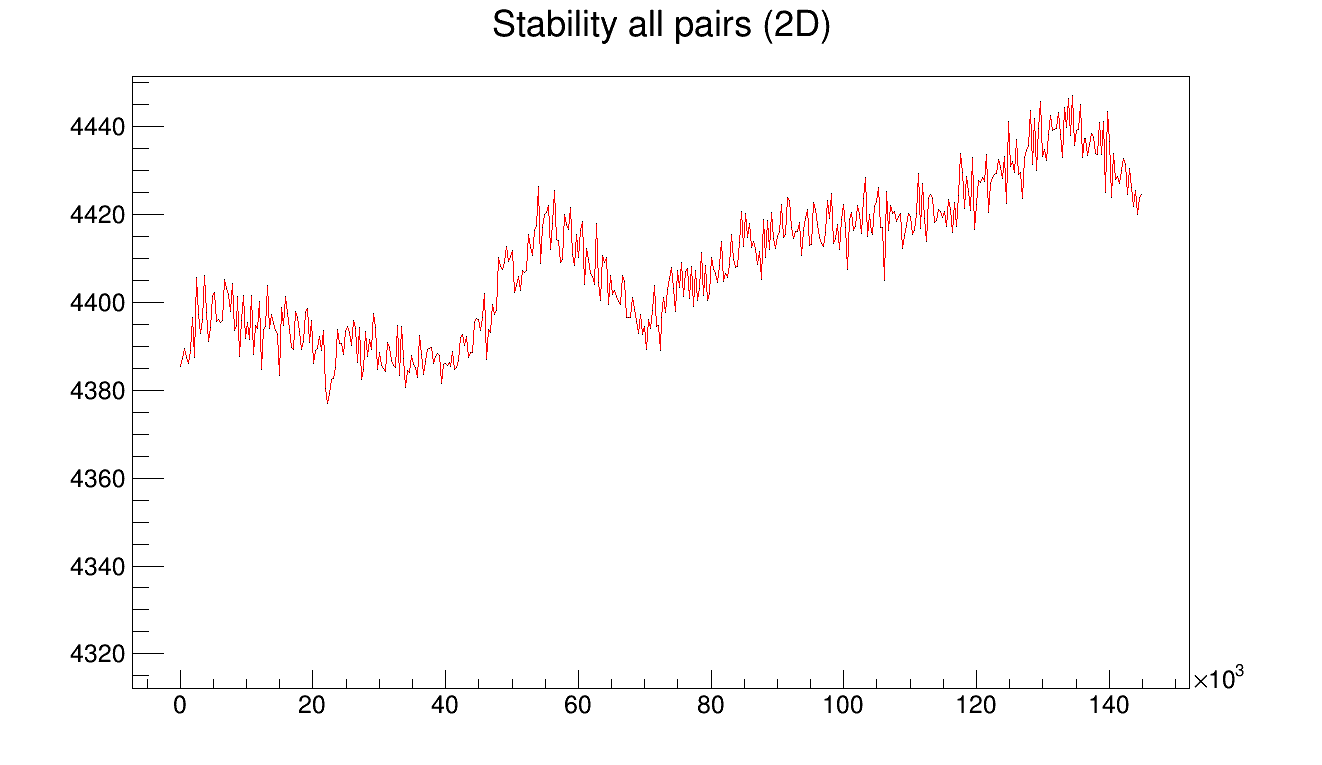 Stability
Rate (cps)
Two day of measurements with 3 monitors
Stability curves
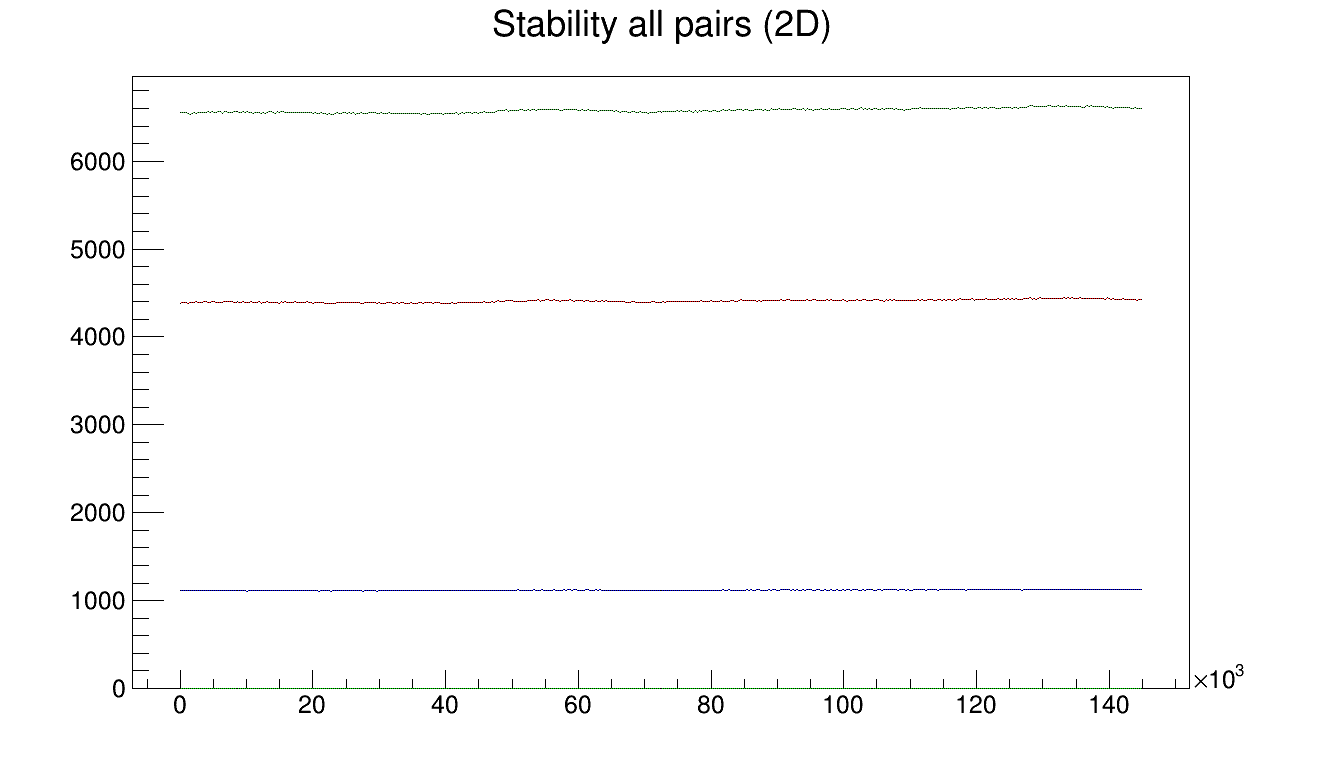 U – monitor 1

Sharp_V1

U – monitor 2
Time (s)
Rate (cps)
Sharp_V1 counts normalized to Uranium monitors
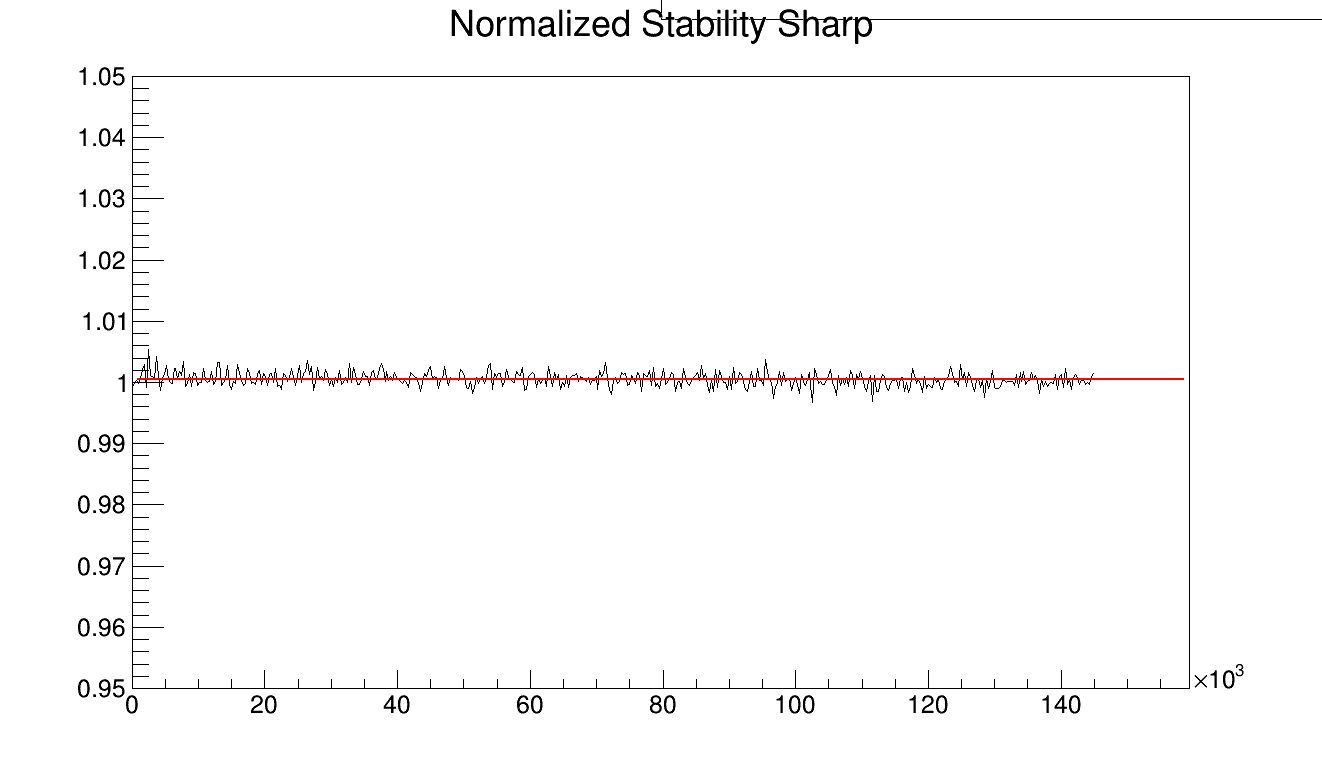 a.u.
Time (s)
Time (s)
25/02/2020
IKON18 – Fabien Lafont
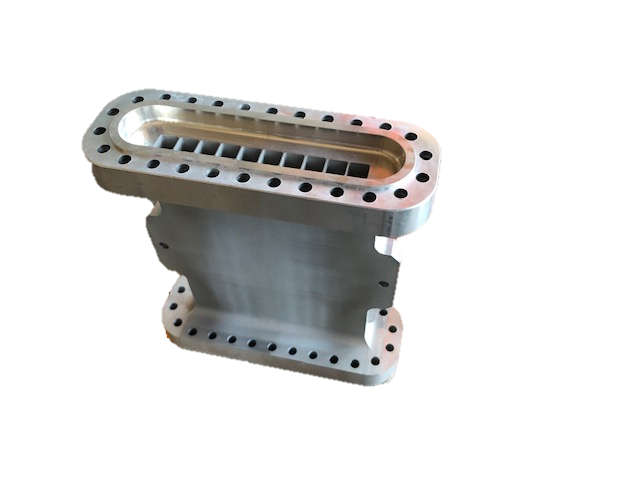 Multitube Monitor
Efficiency and Transparency
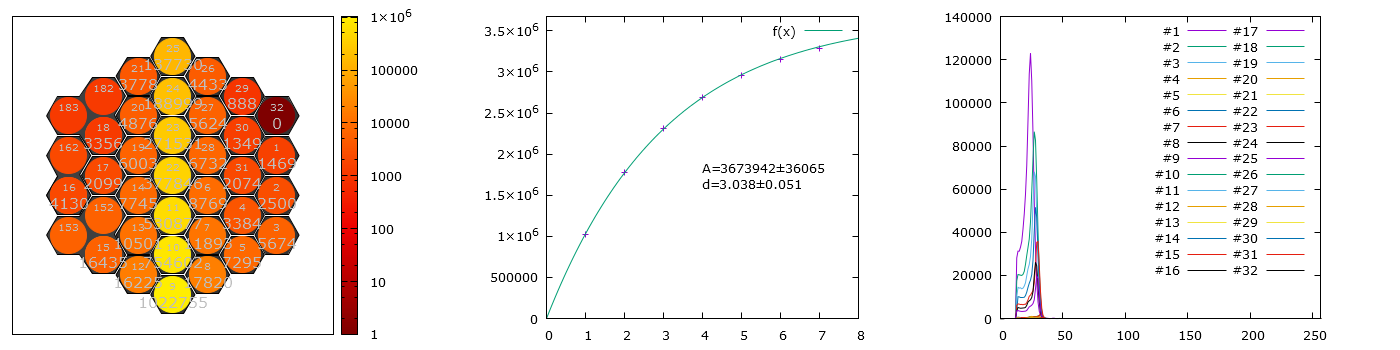 Calibration with Hexacomb detector
Absolute flux 
Attenuation rate by the monitor (scattered + absorbed)
Efficiency measured to be as expected (then, used for beam flux measurement on the instrument Panther @ ILL)
25/02/2020
IKON18 – Fabien Lafont
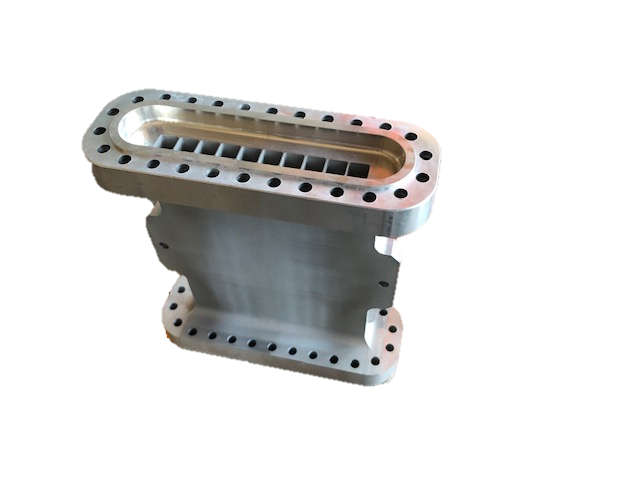 Multitube Monitor
Uniformity
Beam collimated with a slit (0.5 mm x 12 mm)
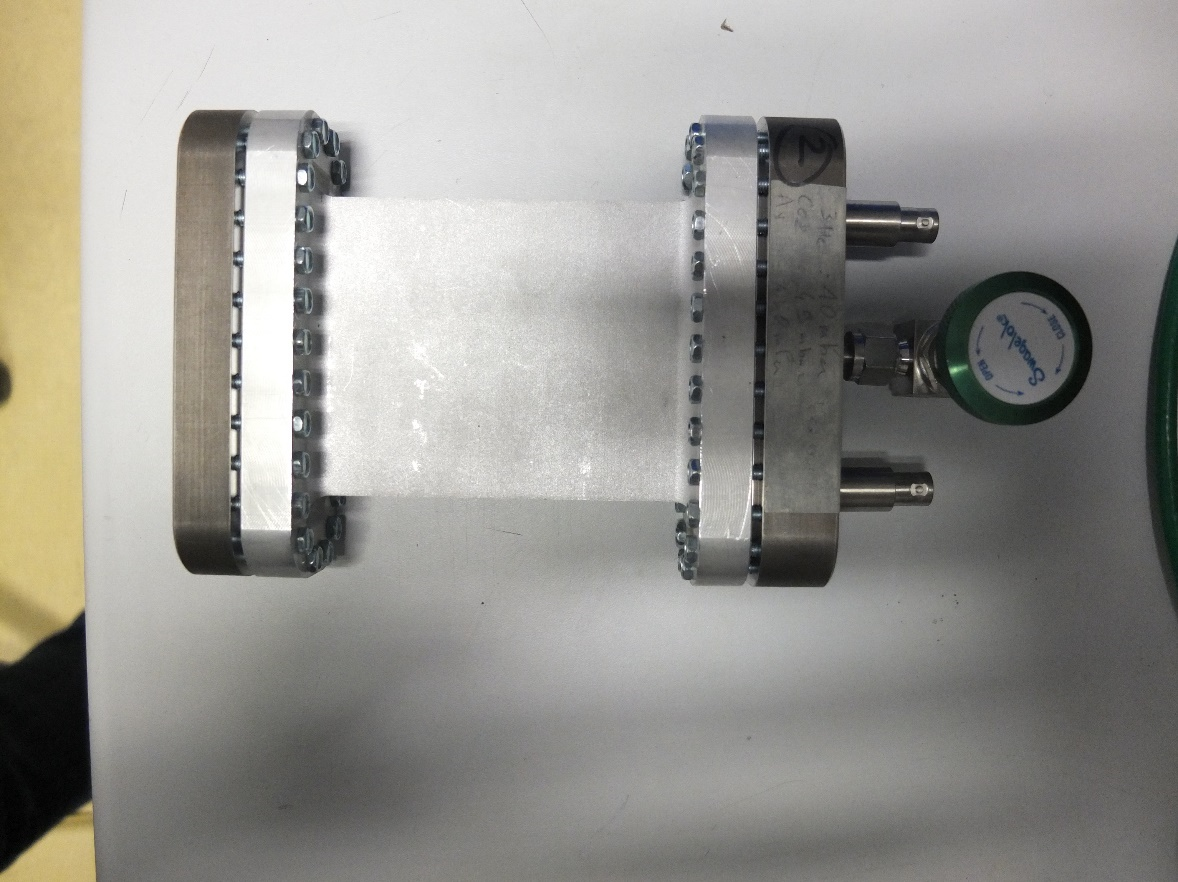 In the normal case of use with slit apertures, uniformity is great
(std. dev. < 0.5 % hor. / < 0.8 % vert.)
25/02/2020
IKON18 – Fabien Lafont
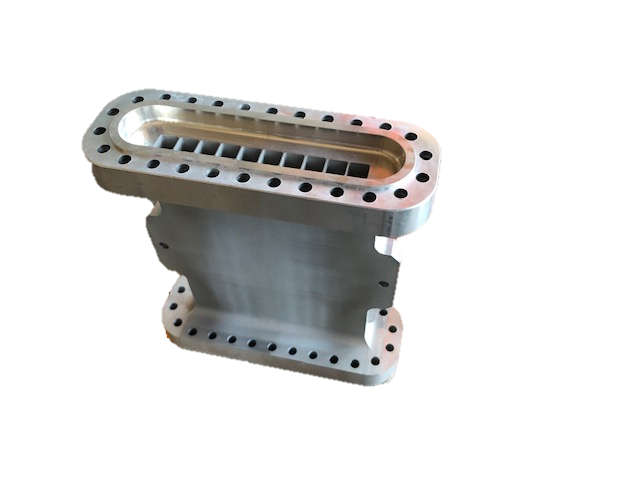 Multitube Monitor
Uniformity
Beam collimated with a mask (20 mm x 20 mm)
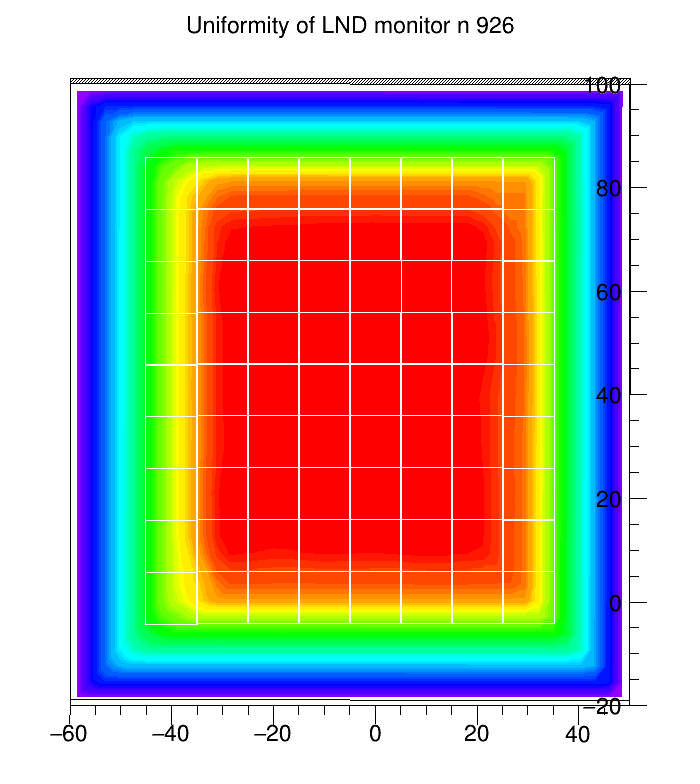 Efficiency mapping within the active area shows a very uniform detector all over the surface
Statistical uncertainty : 0.4 %
Std deviation : 0.6 %
25/02/2020
IKON18 – Fabien Lafont
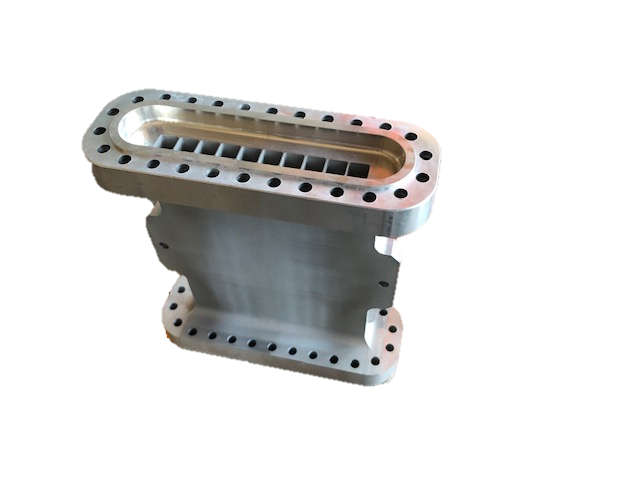 Multitube Monitor
Optional 1D or 2D localization
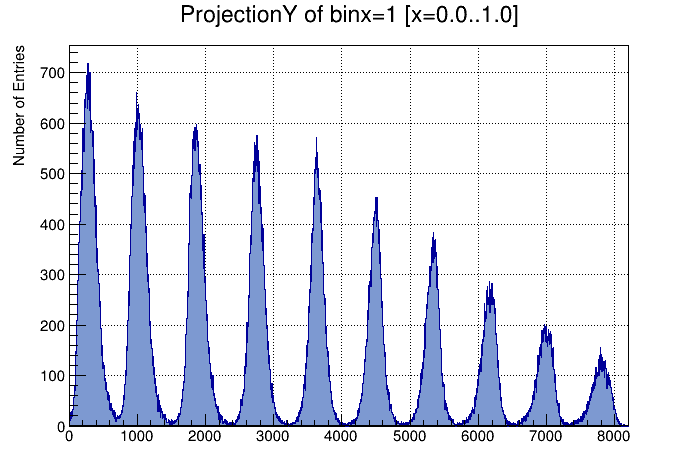 This monitor could also be filled so that it allows absolute beam flux measurements (as hexacomb detector but with larger and more channels)
More measurements still needed to evaluate the accuracy
25/02/2020
IKON18 – Fabien Lafont
Conclusions
Good neutron/gamma discrimination
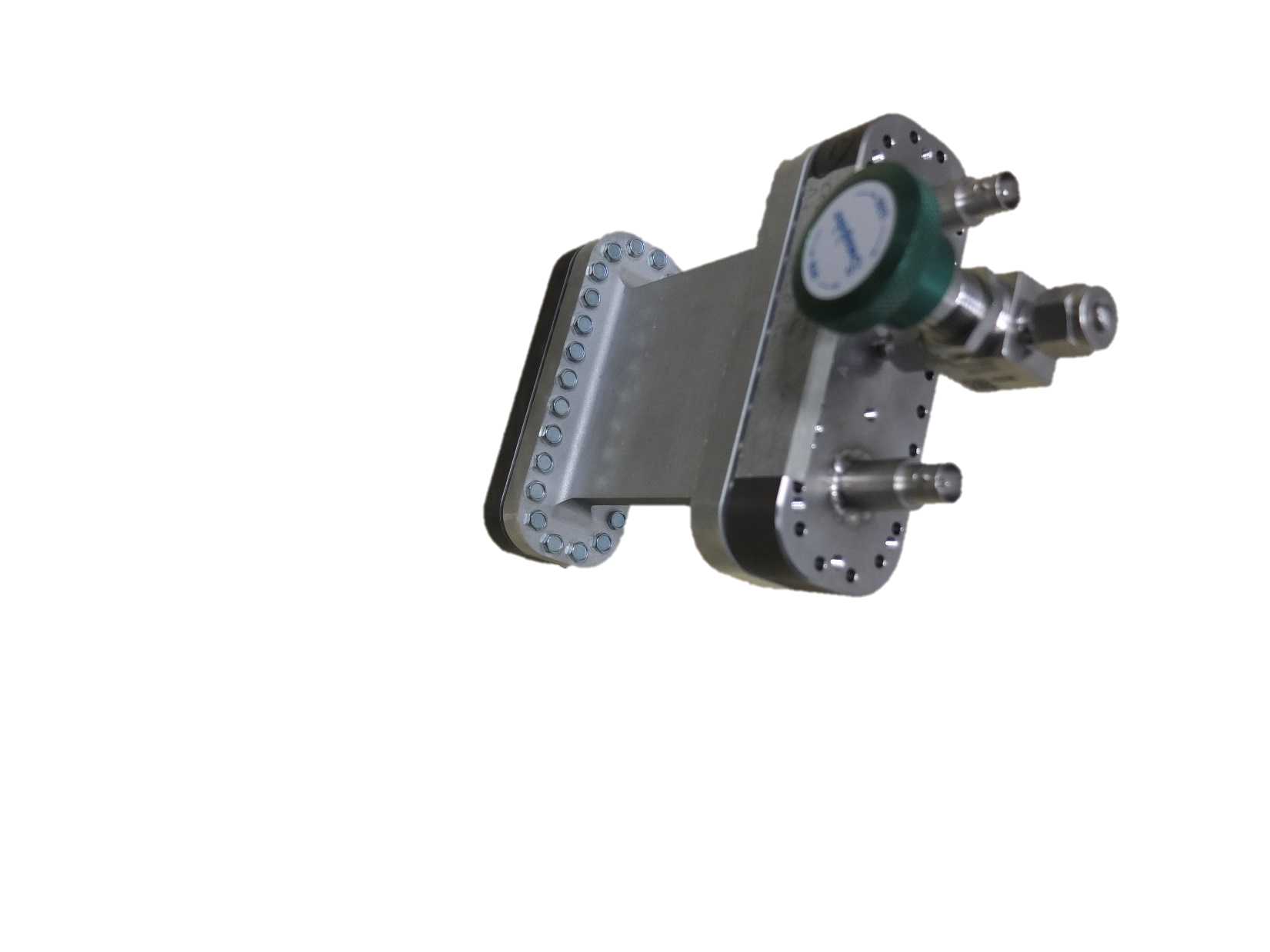 Tested on instrument with strong gamma background
Fast signals / high counting rate
Excellent uniformity
Small beam perturbations / attenuation
Optional 1D-2D localization and beam absorption profile
25/02/2020
IKON18 – Fabien Lafont
Thank you for your attention
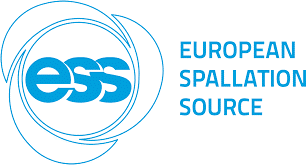 25/02/2020
IKON18 – Fabien Lafont
Back-up slides
Decay after shutdown
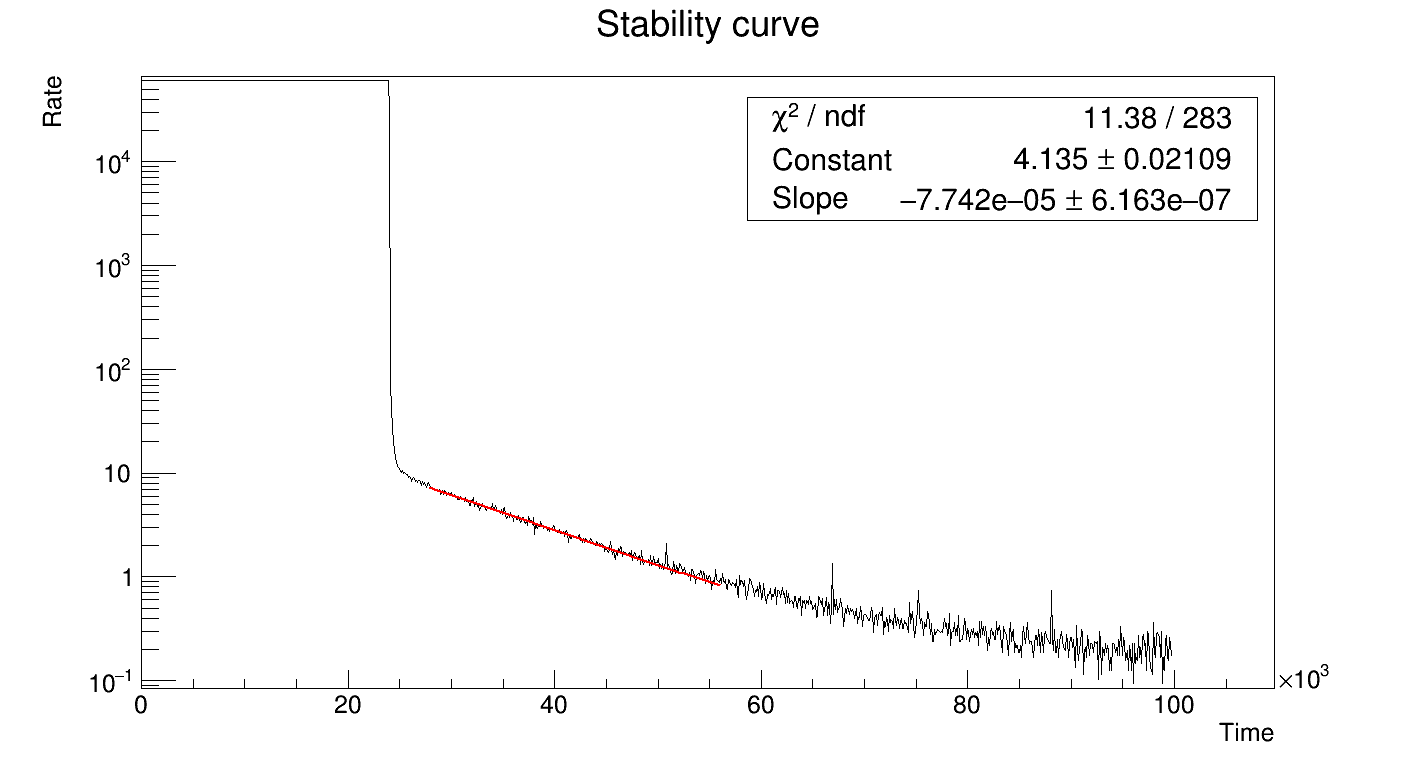 Amplitude (V)
25/02/2020
IKON18 – Fabien Lafont
Backup slides
Pulse height spectra structure
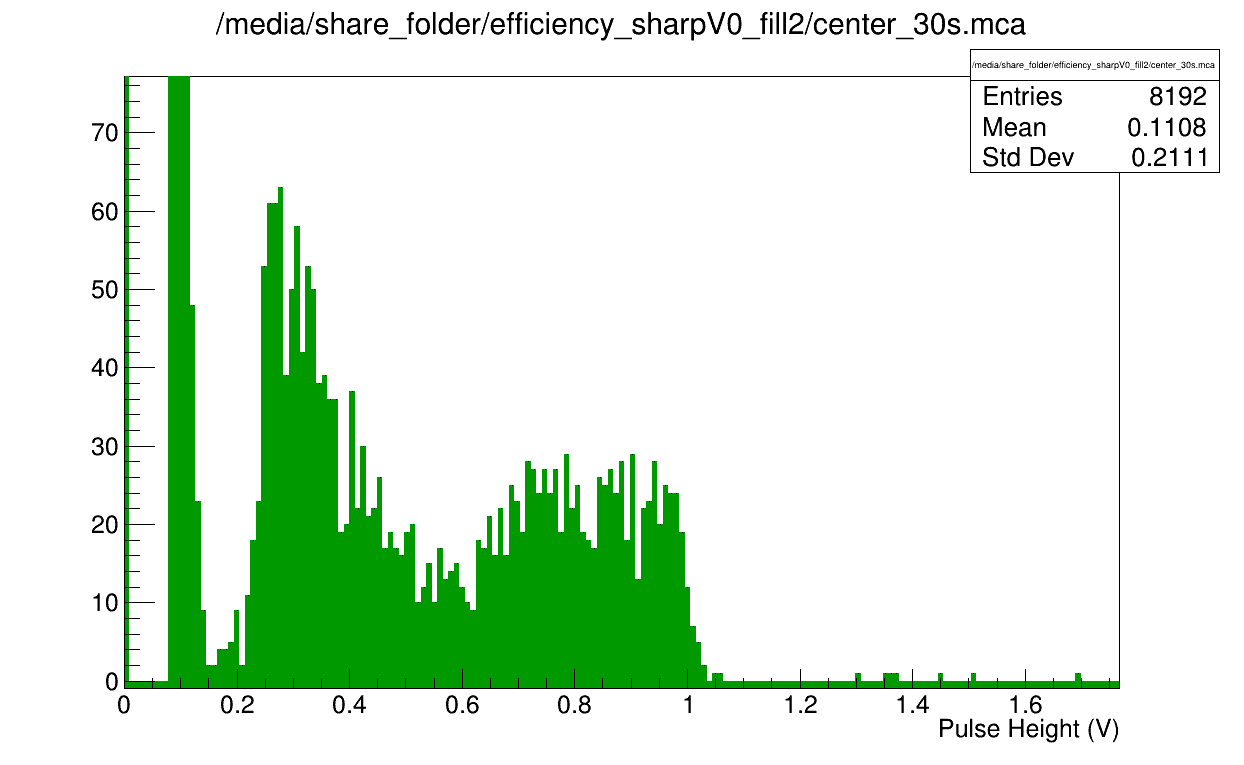 2.5 mm slit centered on detector (Al wall)
2.5 mm slit centered on tube
2.5 mm slit perpendicular to the tubes
Structure observed in the spectrum seems to be due to the presence of  Al walls
25/02/2020
IKON18 – Fabien Lafont
Backup slides
Signals
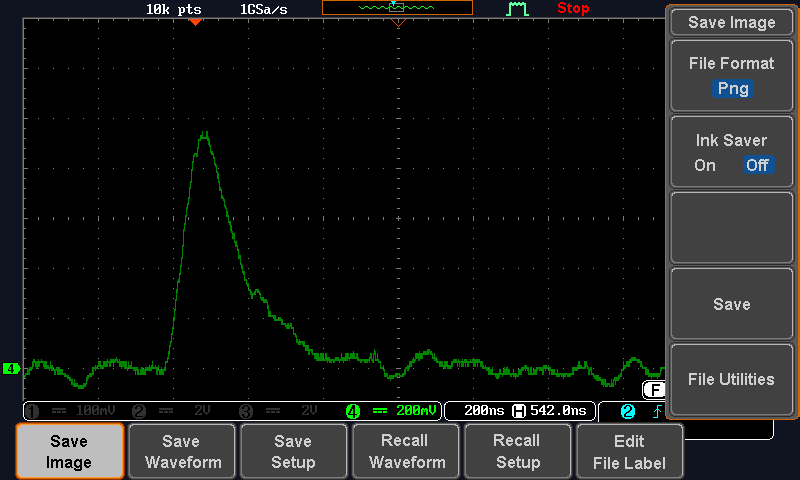 25/02/2020
IKON18 – Fabien Lafont